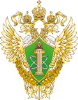 23 ДЕКАБРЯ 2019 ГОДА

ФЕДЕРАЛЬНАЯ СЛУЖБА ПО ЭКОЛОГИЧЕСКОМУ, ТЕХНОЛОГИЧЕСКОМУ И АТОМНОМУ НАДЗОРУ
(РОСТЕХНАДЗОР)

ОТМЕТИТ 300-ЛЕТИЕ
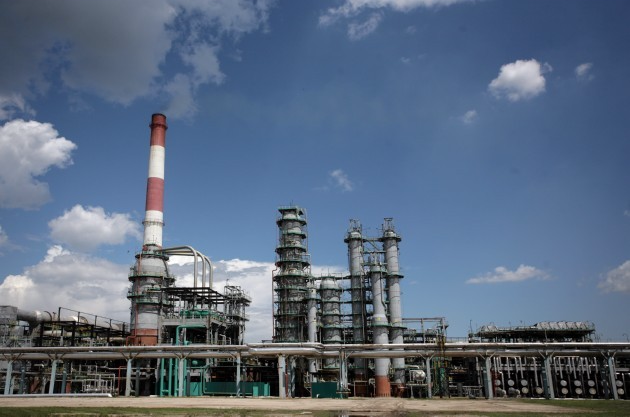 \
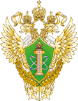 История горного и промышленного надзора в России
Создателем Службы стал Петр I, который своим Указом 
10 декабря 1719 года учредил Берг-Коллегию.
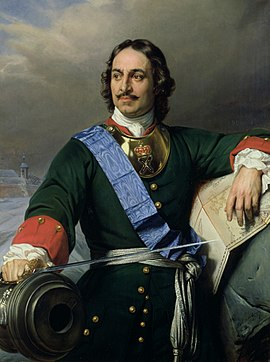 Берг-Коллегия
(от нем. Berg - гора, и лат. collegium – общество) 
	Первоначально предметом этого надзора была не безопасность горных работ и условий труда горнорабочих, а соблюдение права собственности на недра и связанных с этим правом узаконение уплаты горной подати, обязательная поставка золота и серебра в казну, порядок разработки.
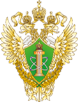 Берг-коллегия
В своей деятельности Берг-коллегия руководствовалась Берг-привилегией и  Берг-регламентом, а также именными сенатскими указами.
Вид здания 12-ти коллегий
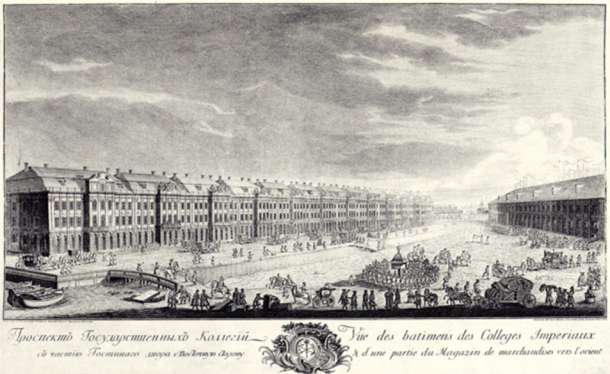 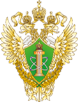 Берг-коллегия
К компетенции Берг-коллегии относились вопросы:
рассмотрения споров между промышленниками

взыскания с промышленников  налогов
лабораторной экспертизы руд


осуществления  карательных функций 
    по отношению к крестьянам


передачи казённых заводов частным 
    лицам и приём частных заводов в казну


управления казёнными заводами, 
    организация сбыта их продукции
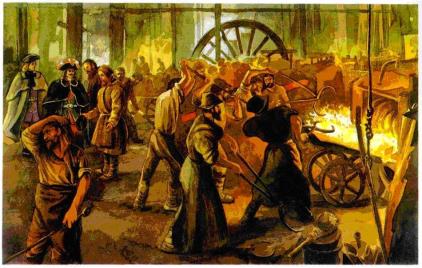 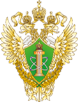 В.Н. Татищев
Знаменитый русский историк, горный инженер, администратор и продолжатель петровских реформ
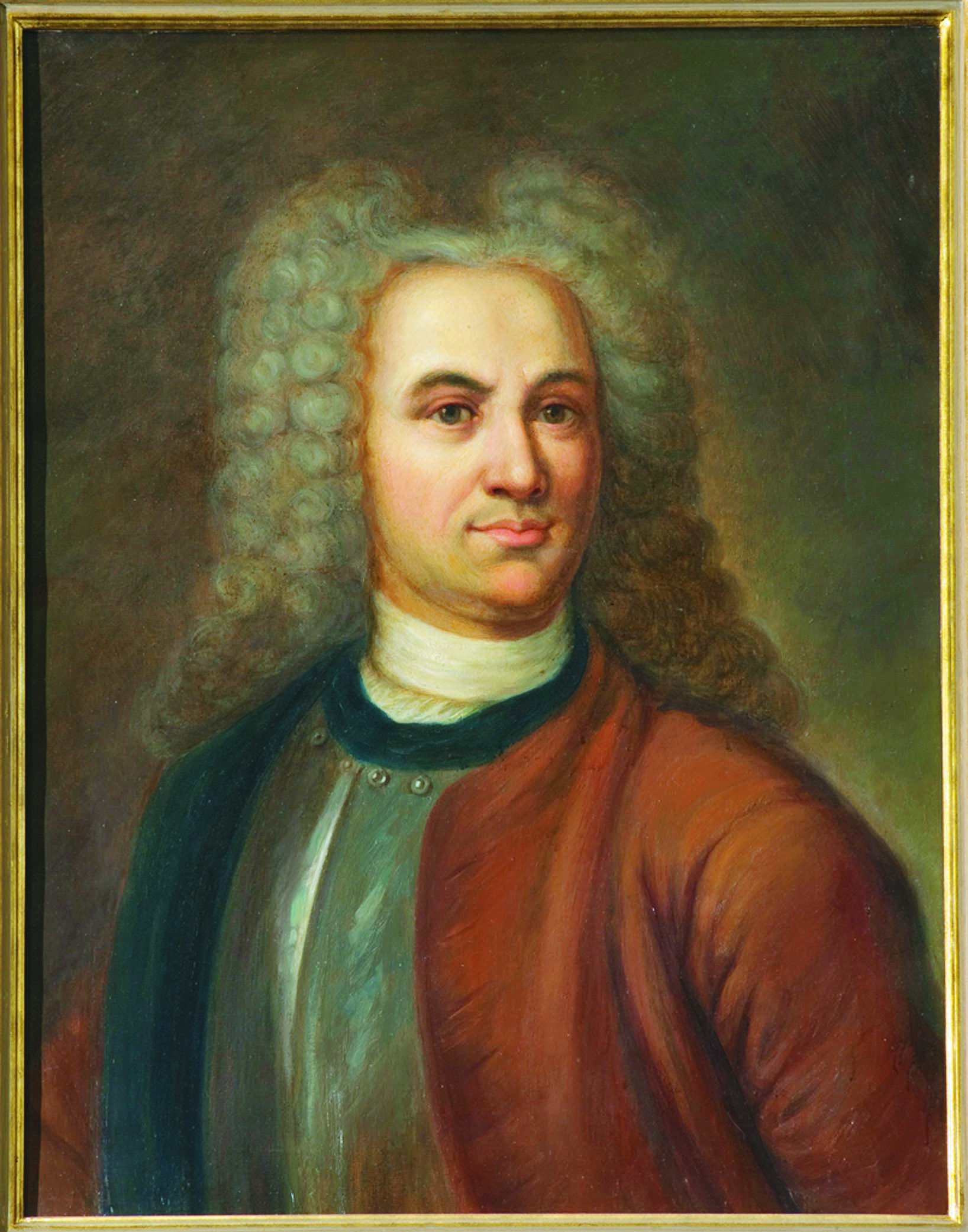 Внёс выдающуюся роль в развитие горного надзора 

1734 год

Подготовил Горный устав и 
Наказ шахтмейстеру  
(руководство по надзору за частновладельческими предприятиями)
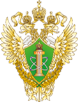 ОТ  БЕРГ-КОЛЛЕГИИ ДО  ГОСГОРТЕХНАДЗОРА
1804 год 
Российская империя поделена на 5 горных округов – административных районов, в пределах которых концентрировались горные предприятия и во главе которых стояли берг-инспекторы. 
1806 год 
Утверждено Горное положение, в соответствии с которым первый горный округ с правлением в Перми включал в себя горные районы «хребта Уральского», второй с правлением                   в Москве – «замосковные».
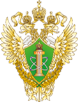 ОТ  БЕРГ-КОЛЛЕГИИ ДО  ГОСГОРТЕХНАДЗОРА
1807 год 
Берг-Коллегия преобразована в Горный департамент, вошедший в состав Министерства финансов.
1818 год
Принят закон о надзоре за работами в частных рудниках и  на заводах в плане (видах) их безопасности.
1861 год
Создана Горная полиция для целей надзора за безопасностью работ в шахтах и на приисках.
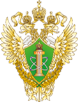 ОТ  БЕРГ-КОЛЛЕГИИ ДО  ГОСГОРТЕХНАДЗОРА
1882 год 
Учреждена Фабричная инспекция – государственный орган, осуществляющий надзор за исполнением рабочего законодательства                      (по охране труда и технической безопасности, а также, урегулирования конфликтных взаимоотношений между рабочими и предпринимателями).
1892 год
Учреждена особая Горнозаводская инспекция – безопасность ведения горных работ стала предметом специального, организованно оформившегося надзора.
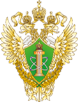 ОТ  БЕРГ-КОЛЛЕГИИ ДО  ГОСГОРТЕХНАДЗОРА
1899 год 
Присутствия по горнозаводским делам объединены                                 с присутствиями по фабричным делам.
Законом впервые определена и отнесена к компетенции надзорных органов одна из основных составных задач надзора – создание подзаконных нормативных документов.
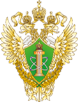 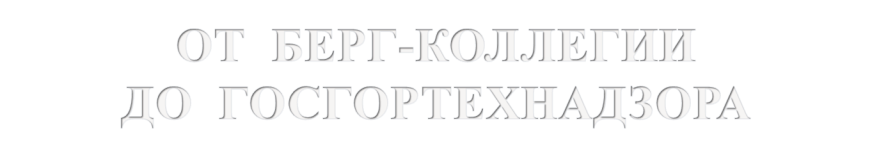 Обязанностью главного присутствия стало издание «инструкций и правил по всем предметам надзора, издание общих правил по охране жизни, здоровья и нравственности рабочих». 
Вторая задача: контроль за выполнением требований  указанных документов.
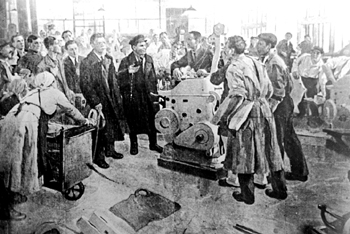 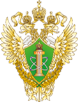 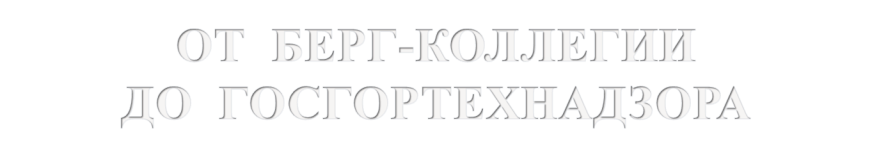 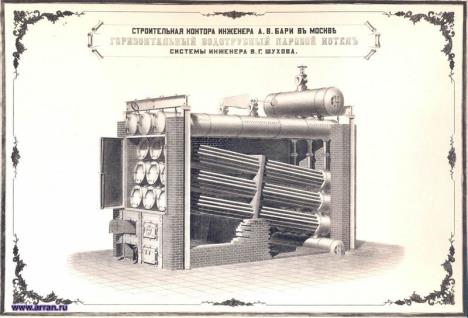 Старейший специальный надзор – котлонадзор, как самостоятельная функция, выделенная из общего надзора             за промышленной безопасностью, начал свою деятельность также в XIX веке.
Изображение парового котла В.Г. Шухова
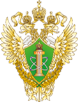 В 1894 году котлонадзор был передан Фабричной инспекции Министерства торговли и промышленности.
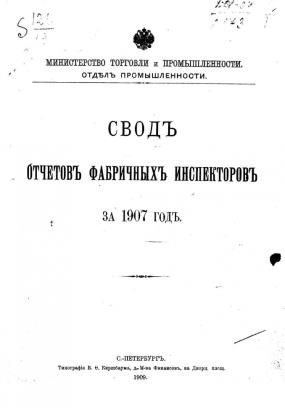 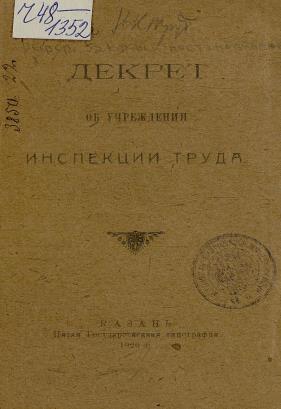 1907 г.
1918 г.
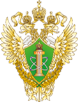 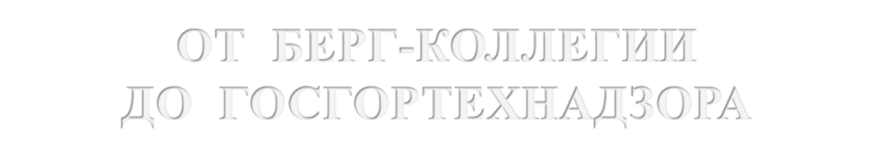 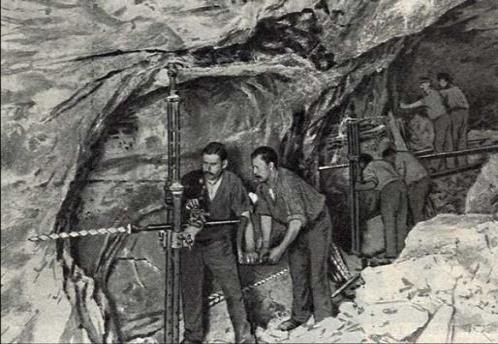 30 января 1922 года 
Декретом Совнаркома                                   в составе Главного управления                         горной промышленности                       ВСНХ было созданоЦентральное управление                 горного надзора
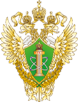 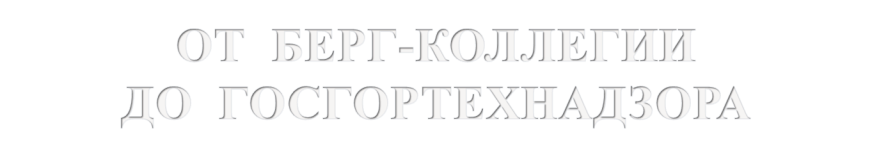 1922 год - образована государственная горнотехническая инспекция, а на местах - окружные, губернские, районные и участковые инспекции, которые выполняли функцию котлонадзора.
1947 год - образовано Главное управление горного надзора                     при Совете Министров СССР.
1954 год - горный надзор получил статус государственного,  начался процесс организованного объединения различных видов надзора на базе исторической и территориальной совместимости.
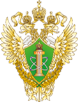 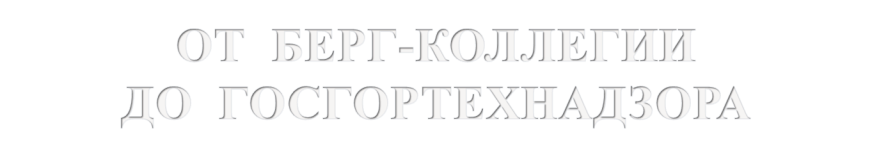 1954 год - образован Комитет по надзору за безопасным ведением работ в промышленности и горному надзору при Совете Министров СССР (Госгортехнадзор СССР) на базе: 
	Главного управления горного надзора министерства геологии и охраны недр 
	Главной государственной инспекции котлонадзора Министерства электростанций
	Государственной технической инспекции Министерства нефтяной промышленности СССР
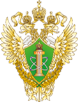 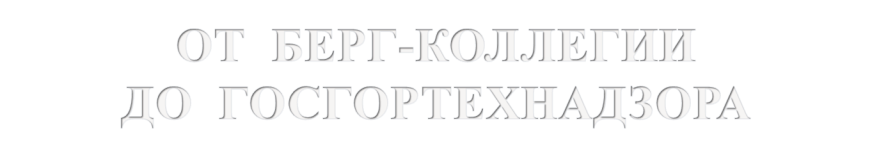 1958 год
   Госгортехнадзор СССР ликвидирован, а его функции 
переданы республиканским комитетам и инспекциям

1968 год
Госгортехнадзор СССР возрождён

1989 год 
Госгортехнадзор СССР объединен с Госатомнадзором СССР
менее двух лет функционировал как Госгоратомнадзор СССР
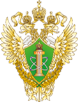 Федеральный горный                                       и промышленный надзор России
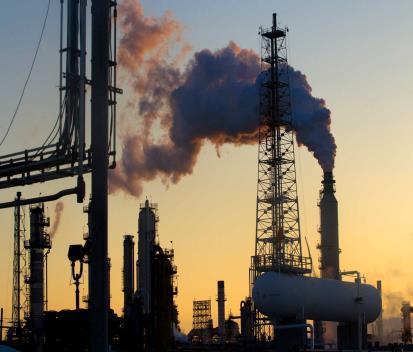 В 90-е годы переход к рыночным принципам хозяйствования, появление новых форм и видов собственности, физическое и моральное старение оборудования привели к росту числа крупных аварий с тяжелыми социальными и экономическими последствиями
Ноябрь 1990 года
Госгортехнадзор РСФСР 
вновь стал самостоятельным. 
1992 год - Госгортехнадзор России
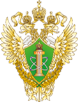 Сегодня Ростехнадзор - Федеральная служба, осуществляющая функции по принятию нормативных правовых актов, контролю и надзору в области:
безопасного ведения работ, связанных с пользованием недрами, 
охраны недр, промышленной безопасности, безопасности при использовании атомной энергии, безопасности электрическихи тепловых установок и сетей, безопасности гидротехнических 
сооружений, безопасности 
производства, хранения и 
применения взрывчатых материалов, о назначения, а также специальные функции в области 
государственной безопасности 
в указанной сфере.
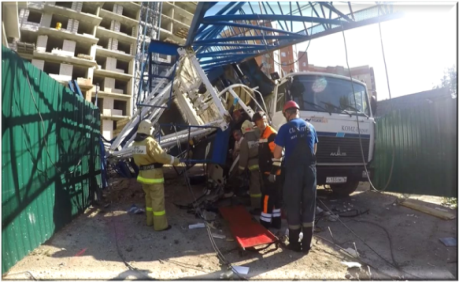 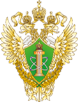 За прошедшие годы службой накоплен большой опыт предотвращения аварий на промышленных предприятиях, электростанциях, объектах инфраструктуры.
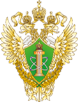 За 300-летнюю историю технического надзора не раз менялось название службы, сменилось не одно поколение работников, но со времен Петра Великого неизменной остается основная цель и задача Ростехнадзора - служение интересам государства.
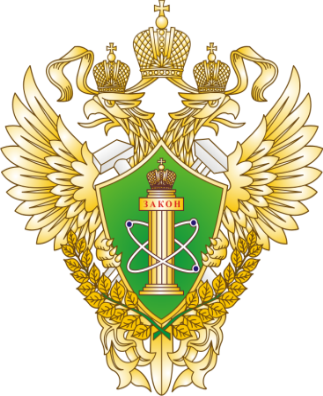 БЛАГОДАРЮ ЗА ВНИМАНИЕ!